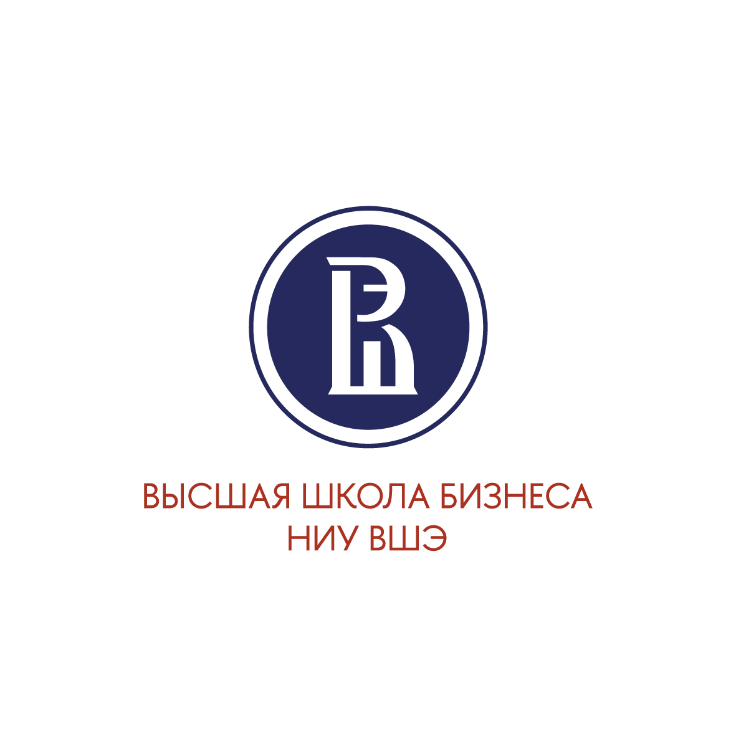 Магистерская программа
«Управление людьми: цифровые технологии и организационное развитие»
КЛЮЧЕВЫЕ ПАРАМЕТРЫ ПРОГРАММЫ
Новая программа магистратуры по направлению «Менеджмент»; решение об открытии принято в октябре 2021 г. первый приём – лето 2022 г.
1
Длительность обучения – 2 года; обучение гибридное: комбинация дистанционных лекций, очных семинарских модулей.
2
3
40 платных мест. Стоимость – 460 тыс. руб. в год
Возможность получить грант на обучение от компаний – партнеров по результатам конкурса
4
5
В процесс обучения встроены передовые инструменты цифрового HR.
6
Гибридный формат обучения: комбинация дистанционных лекций и очных семинарских модулей
Возможные Роли выпускника В HR
Выпускник магистерской программы – профессионал, способный быстро войти и начать своё развитие в различных HR ролях, благодаря комплексной подготовке
Области обучения на программе
Роли в HR
Проектная работа и консалтинг
Организационный дизайн, цифровая трансформация
CORE HR, HR hard skills
Студенты
HR soft skills
Анализ больших данных
КОНКУРЕНТНЫЕ ПРЕИМУЩЕСТВА ПРОГРАММЫ
По сравнению с другими магистерскими программами

Партнерство с HR tech компаниями, обеспечивающими экосистему обучения
Гостевые лекции и мастер-классы от ведущих отраслевых экспертов и компаний-партнеров
Гибридный формат обучения
Обеспечение выпускникам возможности дальнейшего взаимодействия с ВШБ по модели Lifelong Learning
Вовлечение студентов в действующее профессиональное сообщество HR практиков, установление деловых связей с ключевыми HR экспертами
По сравнению с  программами ДПО

Фундаментальный и комплексный подход к построению программы: включение базовых основных дисциплин предметной области, широкой линейки дисциплин по выбору и практик
Получение диплома о высшем образовании государственного образца
Более широкие перспективы карьерного развития
ПРОФИЛЬ АБИТУРИЕНТА
Мы ориентируем программу на абитуриентов определенного профиля
В ходе реализации программы будет отслеживаться:
Академическая успеваемость
Динамика развития профильных компетенций
ЭКОСИСТЕМА ПРОГРАММЫ
В экосистему программы входят ведущие российские и международные компании:
Партнеры - грантодатели
Технологические партнеры
Партнеры – эксперты
Партнеры-грантодатели:
Направляют на обучение своих сотрудников или предоставляют гранты для обучения поступившим студентам, отбираемым по итогам конкурса – приемной кампании (получившим наивысшие баллы) 
Участвуют в учебном процессе (предоставляют места прохождения практики, учебные кейсы и задачи для консультационных проектов, проводят мастер-классы и гостевые лекции, осуществляют менторство над студентами)
01
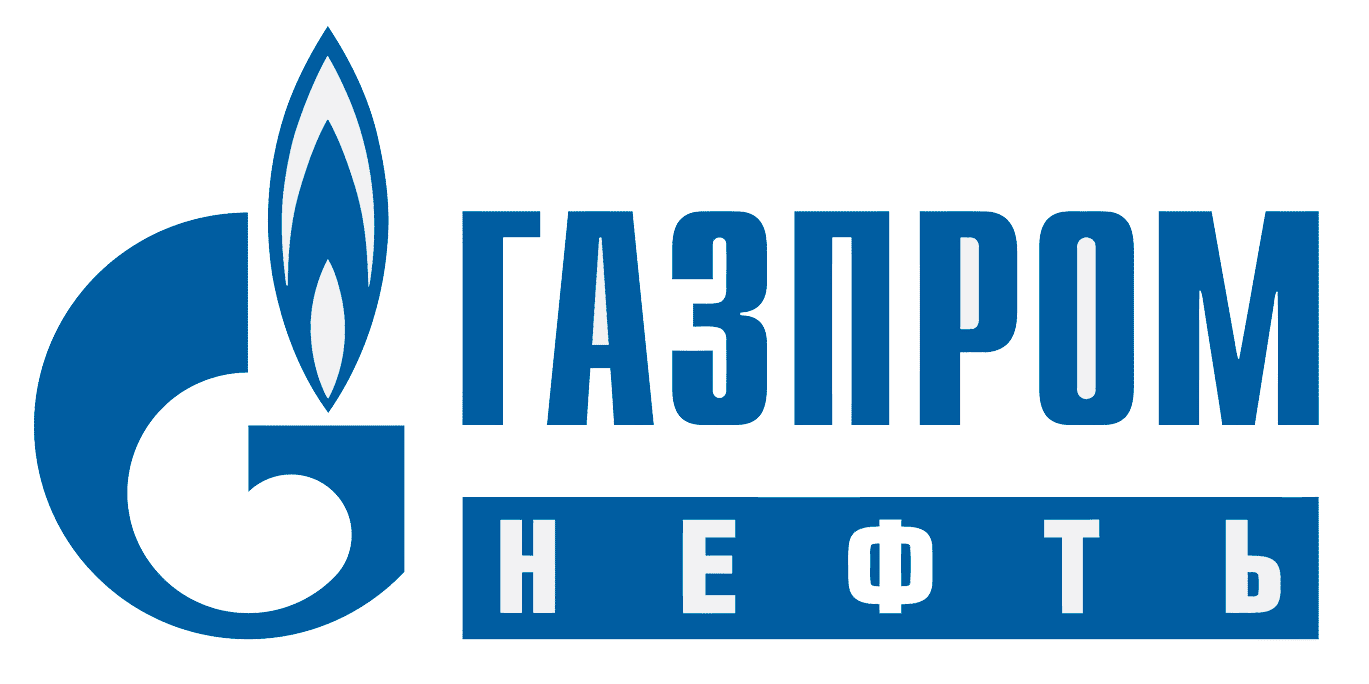 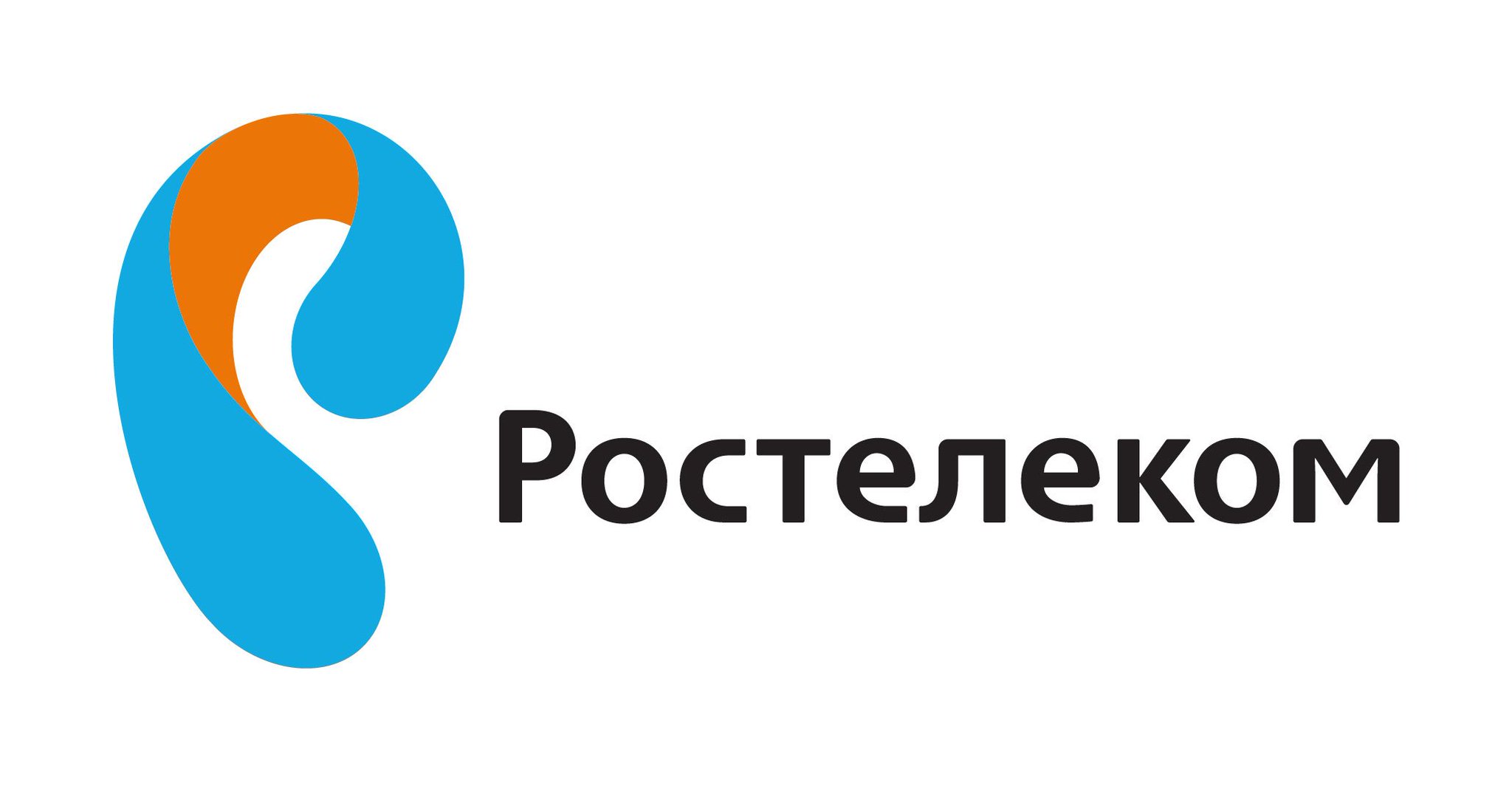 ГРАНТОДАТЕЛИ
Направляют своих сотрудников на обучение
Гранты для поступающих студентов
МП «Управление людьми» ВШБ
02
03
ТЕХНОЛОГИЧЕСКИЕ ПАРТНЕРЫ
ЭКСПЕРТЫ
Ведущие отраслевые эксперты в ролях кураторов, спикеров, гостевых лекторов .
Сопровождение обучения инструментами цифрового HR.
ЭКОСИСТЕМА ПРОГРАММЫ: ТЕХНОЛОГИЧЕСКИЕ ПАРТНЕРЫ
РОЛИ HR TECH ПАРТНЕРОВ
В организации процесса обучения: предоставление инструментов / диагностических средств для профилирования студентов, определения индивидуальной траектории развития и др.
В образовательном процессе: включение HR инструментов в курсы «HR цифровые технологии»,  «Цифровой проект», знакомство с методологиями и инструментами
В управлении программой: демонстрация возможностей использования аналитики данных
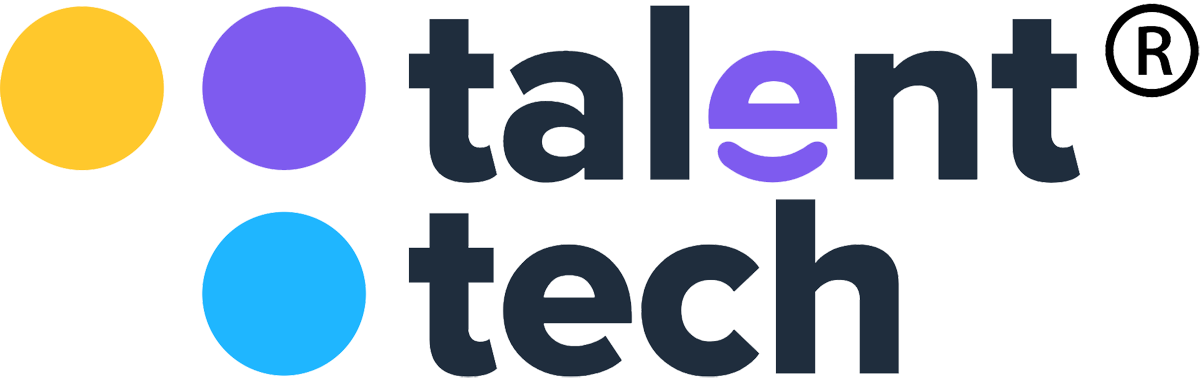 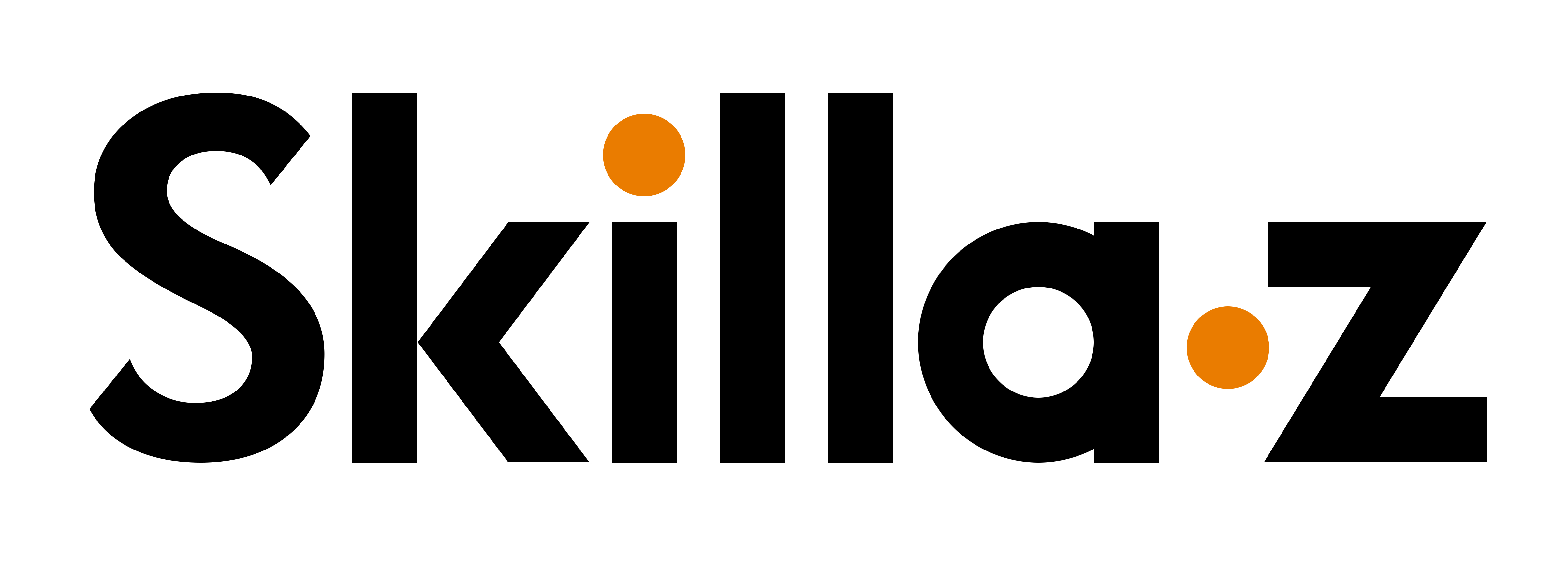 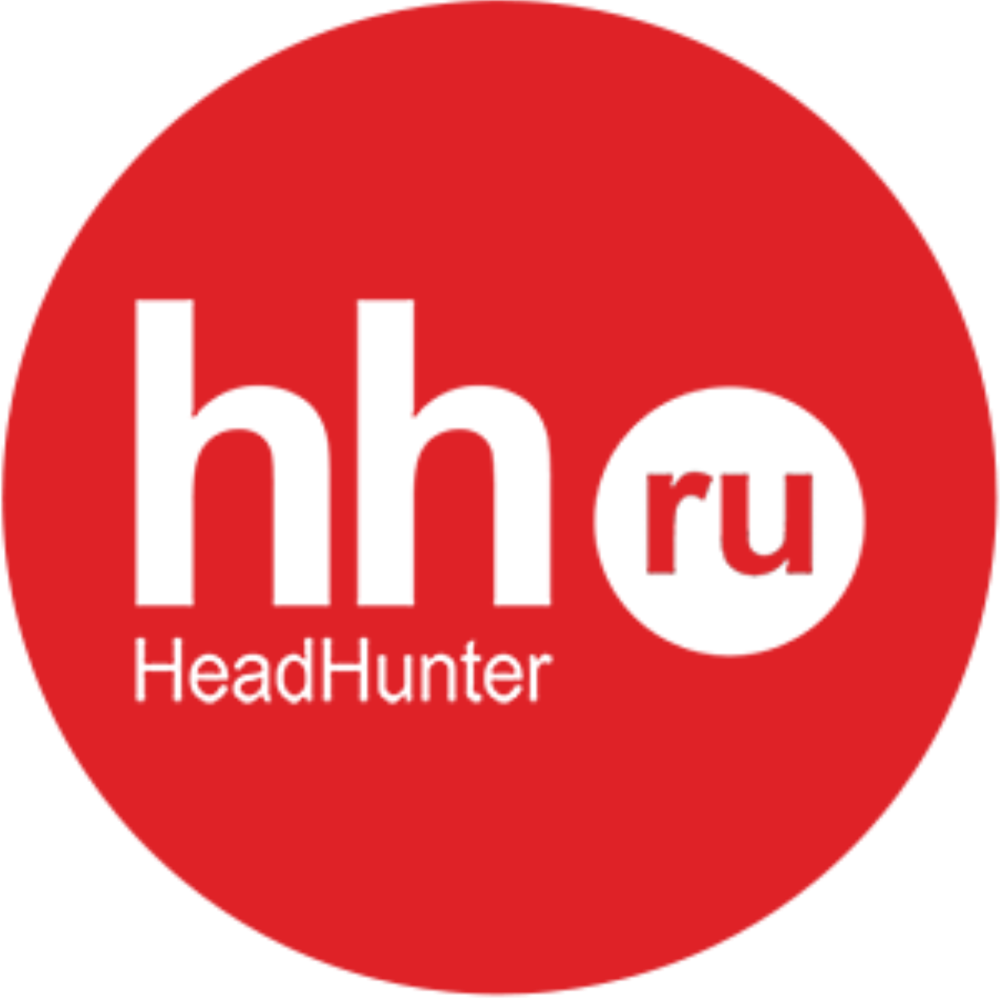 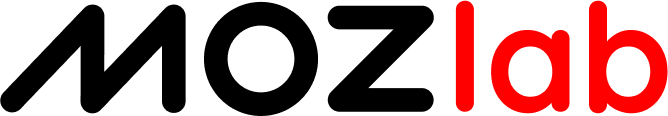 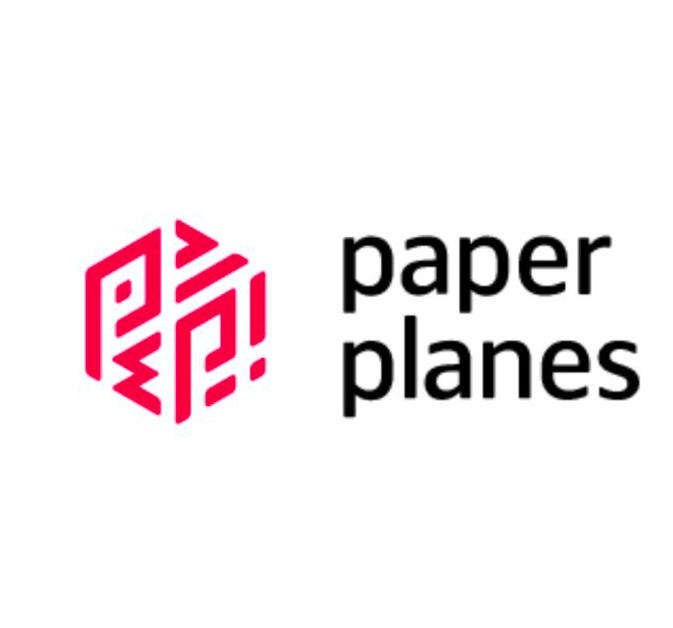 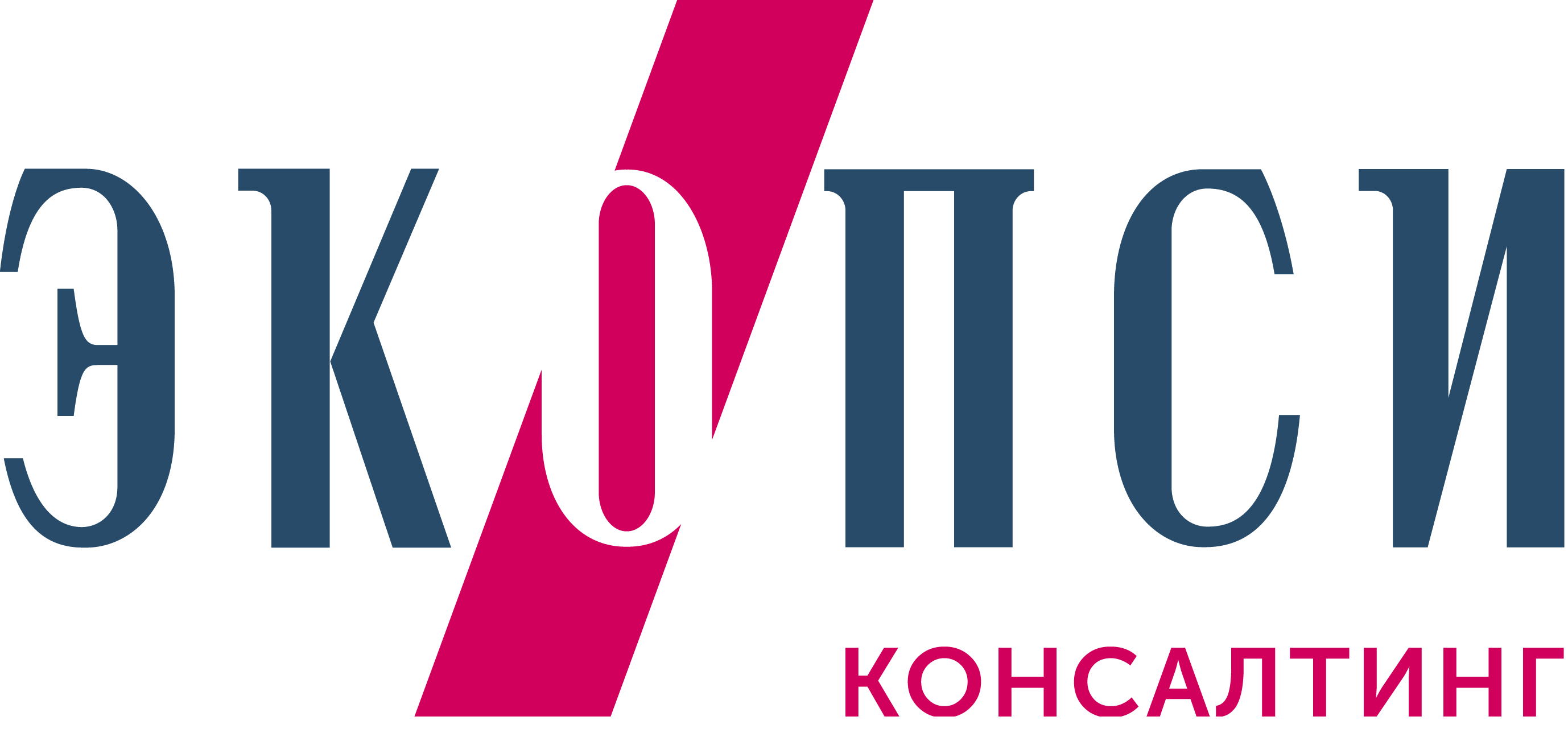 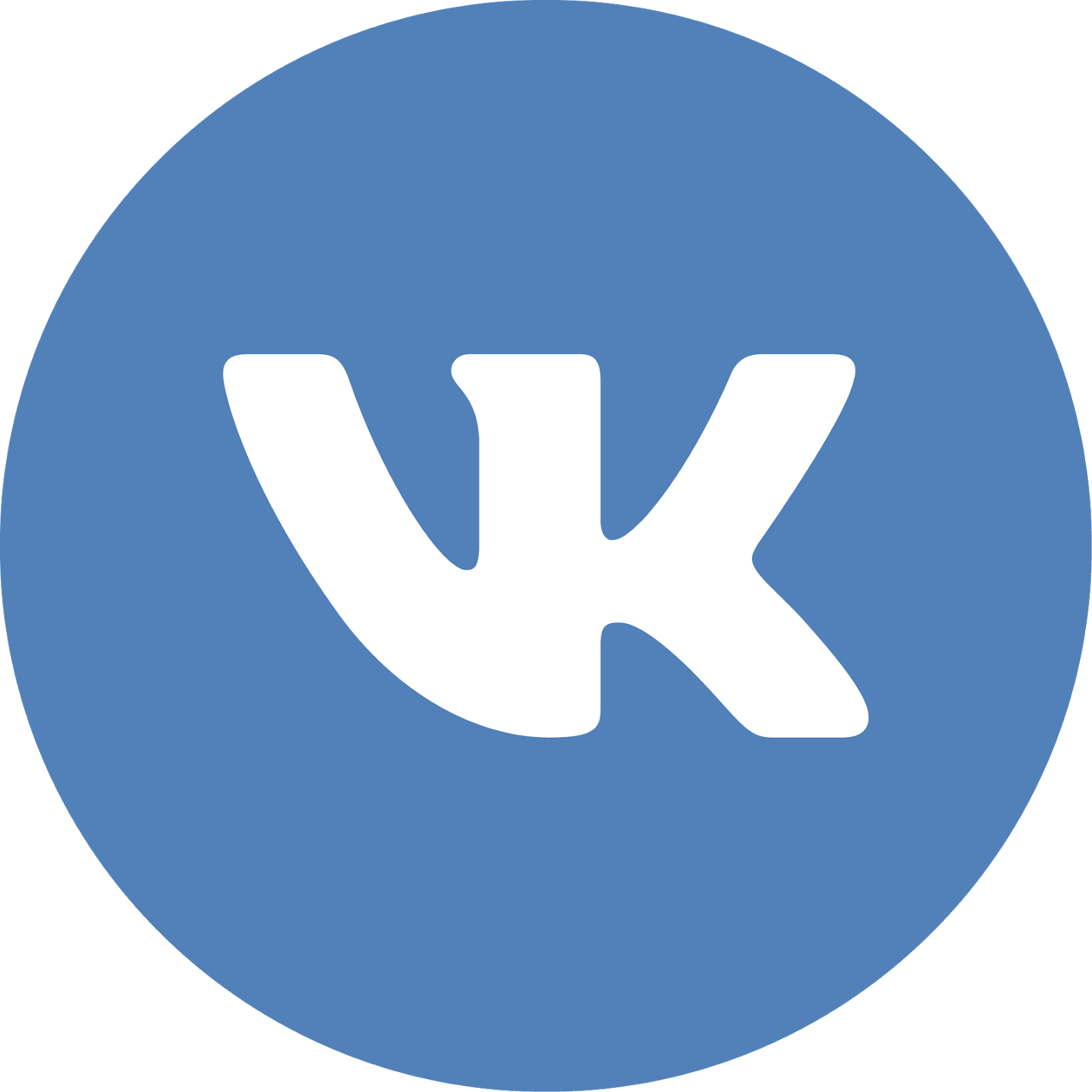 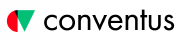 прием и Вступительные испытания
Подача документов
Для платных программ срок подачи документов
 20 июня – 19 августа
Отбор ведется совместно с компаниями-партнерами:
их представители участвуют во вступительных собеседованиях
Специфика отбора

Документы загружаются в личный кабинет абитуриента на сайте приемной комиссии НИУ ВШЭ
Документы об образовании – 10 баллов
Свидетельства о профессиональных достижениях – 10 баллов
Мотивационное письмо в формате видео-представления – 20 баллов
Решение профильного кейса – 20 баллов
Портфолио макс 100 баллов
Собеседование макс 40 баллов
Оценивается соответствие целевому профилю
Тест по английскому языку – не ниже В2
Зачисление на программу и заключение договоров
До 25 августа
Элементы учебного плана (Major)
Лидерство в цифровой среде
Современные концепции лидерства: лидерство в цифровой среде
Обучение и развитие персонала в цифровой среде
Управление знаниями
Управление брендом работодателя в цифровой среде
Стратегический HR
Стратегии УЧР
Управление изменениями и организационное развитие
Оценка эффективности УЧР
Финансовый менеджмент: финансовый анализ и бюджетирование
Орг.дизайн и ресурсное планирование
Компенсации и льготы
Лидерство в
Цифровой среде
Стратегический УЧР
Цифровая 
Трансформация HR
HRаналитика
People аналитика
Цифровая компания
Цифровая трансформация HR
Цифровая трансформация УЧР, управление БП
Цифровые HR технологии и HR инструменты
Agile методология и дизайн-мышление
Управление HR продуктом в цифровой среде
HR  аналитика, people аналитика
Методы исследования и анализа данных
HR аналитика: Базовые и продвинутые методы
9
Элементы учебного плана (ПРАКТИЧЕСКАЯ ЧАСТЬ)
СЕМИНАР НАСТАВНИКА ПОЗВОЛЯЕТ ОПРЕДЕЛИТЬ ИНДИВИДУАЛЬНЮТ ТРАЕКТОРИЮ ОБУЧЕНИЯ 
ПОДГОТОВКА КР (1 КУРС)
ПОДГОТОВКА ВРК (2 ГОД)
ПРОИЗВОДСТВЕННАЯ ПРАКТИКА НА 1 И 2 ГОДУ ОБУЧЕНИЯ НА БАЗЕ КОМПАНИЙ ПАРТНЕРОВ
Цифровая компания
РЕАЛИЗАЦИЯ ГРУППОВЫХ КОНСУЛЬТАЦИОННЫХ ПРОЕКТОВ
Корпоративные партнёры предоставляют задачи для решения в рамках консультационных проктов
Выделяют менторов-кураторов
НИС СОВРЕМЕННЫЕ МЕТОДЫ В HR
ПРОЕКТНЫЙ СЕМИНАР «ЦИФРОВОЙ HR ПРОЕКТ»
10
ОСОБЕННОСТИ ОРГАНИЗАЦИИ УЧЕБНОГО ПРОЦЕССА (1)
Программа построена по принципу Learning Journey для HR специалистов
В процесс обучения встроены инструменты цифрового HR:
отбор на программу осуществляется с использованием ИИ и методов оценки потенциала
гибридный формат обучения (онлайн / офлайн)
использование предиктивной аналитики для мониторинга успеваемости студентов
управление опытом студента, анализ динамики навыков в ходе обучения
замер навыков на входе (студент) / на выходе (выпускник) для отслеживания прогресса развития мета-навыков
Практическое освоение инструментов цифрового HR обеспечивается партнерами программы – крупными российскими и международными компаниями, предоставляющими свои сервисы и технологии
Изучение действующих HR практик компаний-партнеров (работодателей / потенциальных работодателей) для быстрой последующей адаптации выпускников программы
Модульная организация учебного процесса. 4 модуля: 
1 сентября – 30 октября
31 октября – 31 декабря
9 января – 2 апреля
3 апреля – 30 июня
ОСОБЕННОСТИ ОРГАНИЗАЦИИ УЧЕБНОГО ПРОЦЕССА (2)
Каждый модуль состоит из:
Онлайн модуля – студенты изучают дисциплины дистанционно на платформе ТИМЗ (около 10 часов в неделю)
Очного модуля – обучение в Московском кампусе ВШБ с 9.30-17.40
Сессии по окончании модуля
Производственная практика:
Предусмотрена на первом и втором году обучения: на первом году – распределенная в период с ноября по март (2 полные недели), на втором году – распределенная в период с января по май (для подготовки ВКР)
Не предполагает совмещения с работой студента или учебными занятиями
Проходит в самой организации либо в удаленном режиме с назначением куратора практики со стороны организации
Проходит в режиме полного рабочего дня
Для студентов, направленных на обучение от компании, проводится либо в своей компании, либо в другой компании по договоренности; для студентов открытого набора проводится в любой компании - партнере программы
На первом (с января по июнь) и втором (с сентября по декабрь) году обучения студенты работают над консультационными проектами, предоставляемыми как компаниями - партнерами программы, так и внешними компаниями. Представители компаний выступают в роли «заказчика» проекта и принимают участие в оценке его результатов
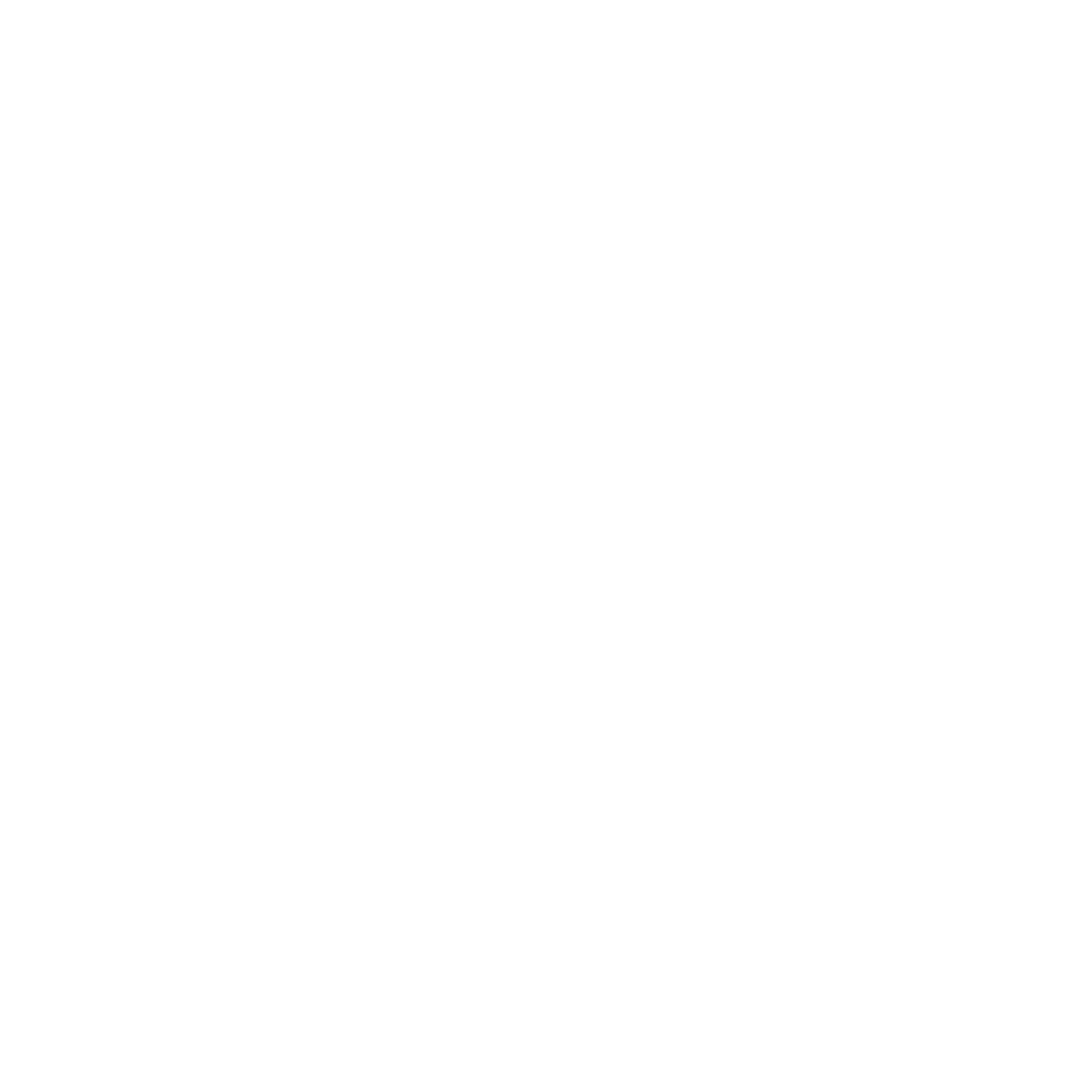 Страница магистерской программы: 
https://www.hse.ru/ma/people/

Телеграмм канал программы:





Менеджеру программы:
Наталии Аксаковой naksakova@hse.ru
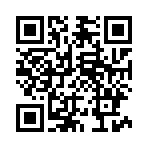